Air Quality Forecaster Focus Group Workshop
Kevin Garrett
Office of Science and Technology Integration

Contributions from:
Youngsun Jung, Jack Kain
October 9, 2024
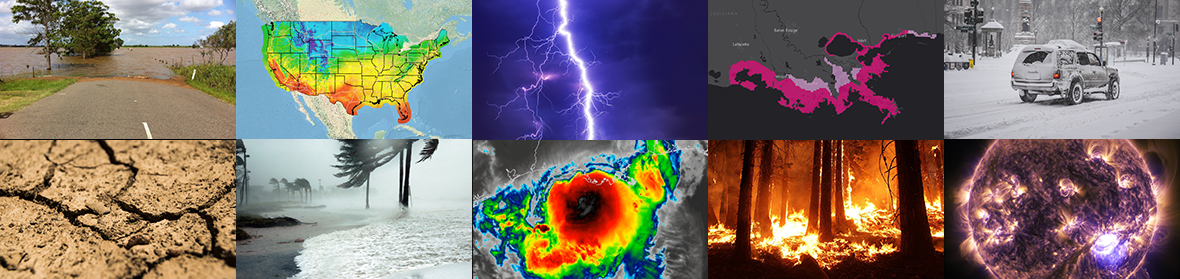 NWS Office of Science and Technology Integration 
Modeling Program
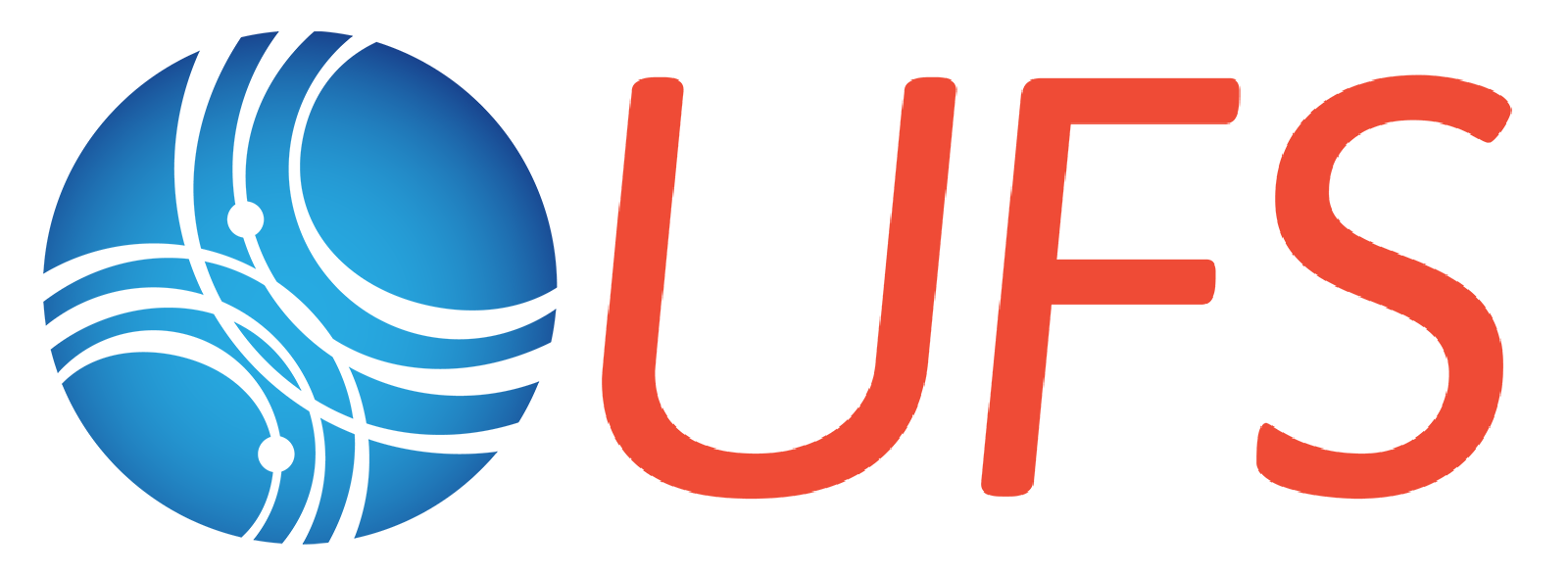 R2O
STI Modeling Division
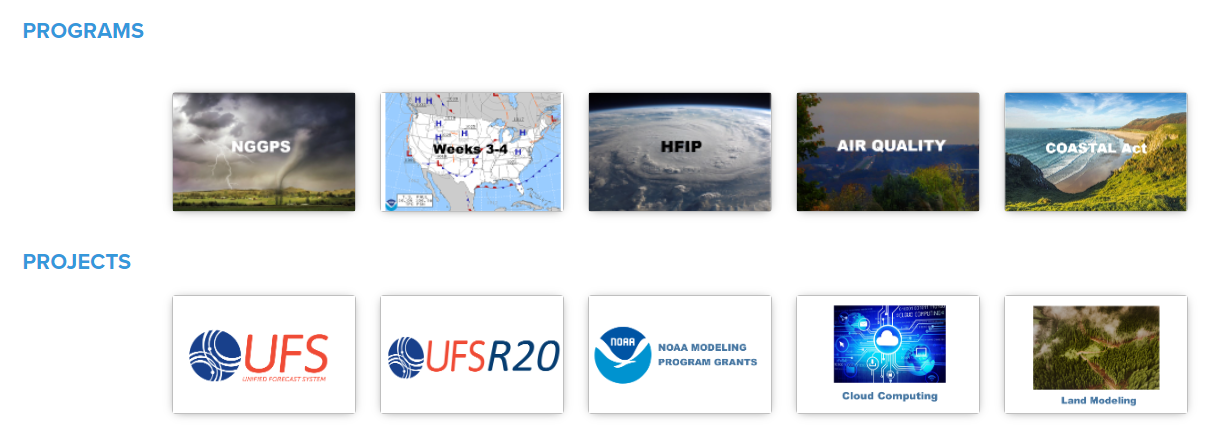 “Advance NWS integrated operational environmental modeling through open science to support accurate, reliable, equitable, and actionable analysis and forecast information”
NWS/STI 10-year Vision
“Transform the NWS Mission through the Innovative Application of Science and Technology”
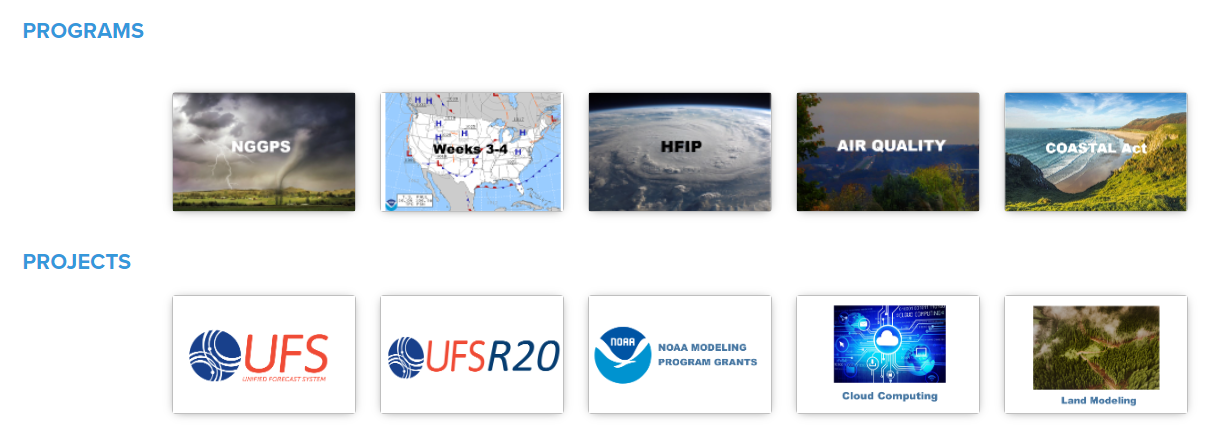 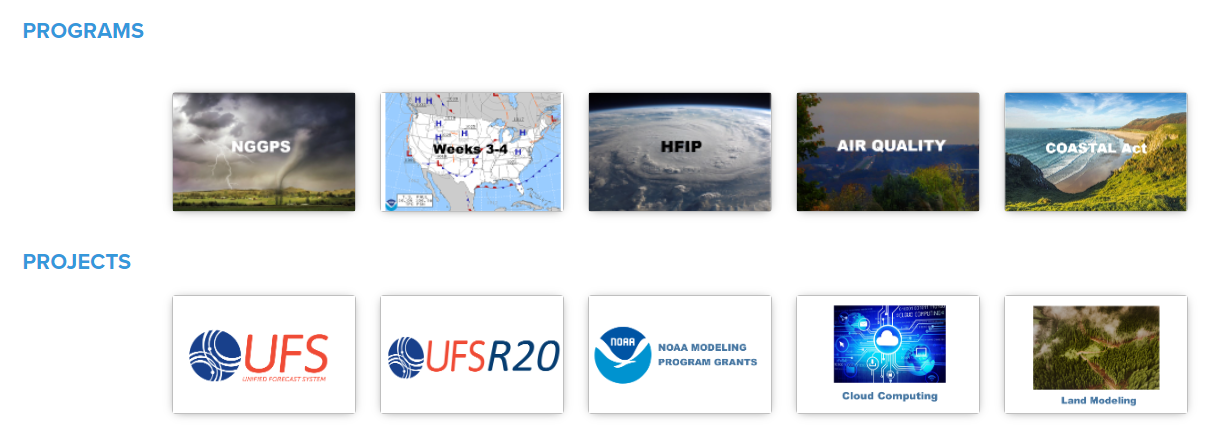 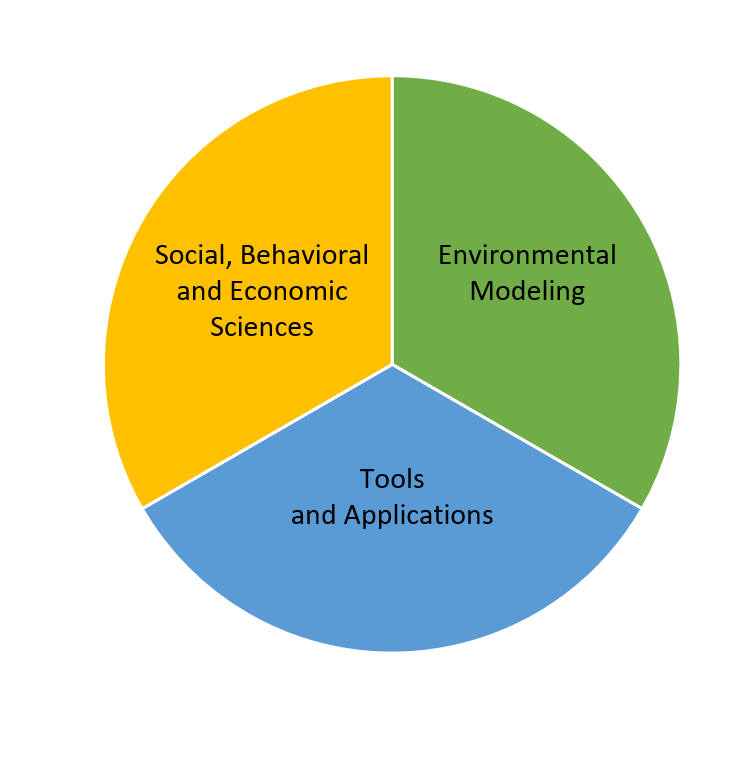 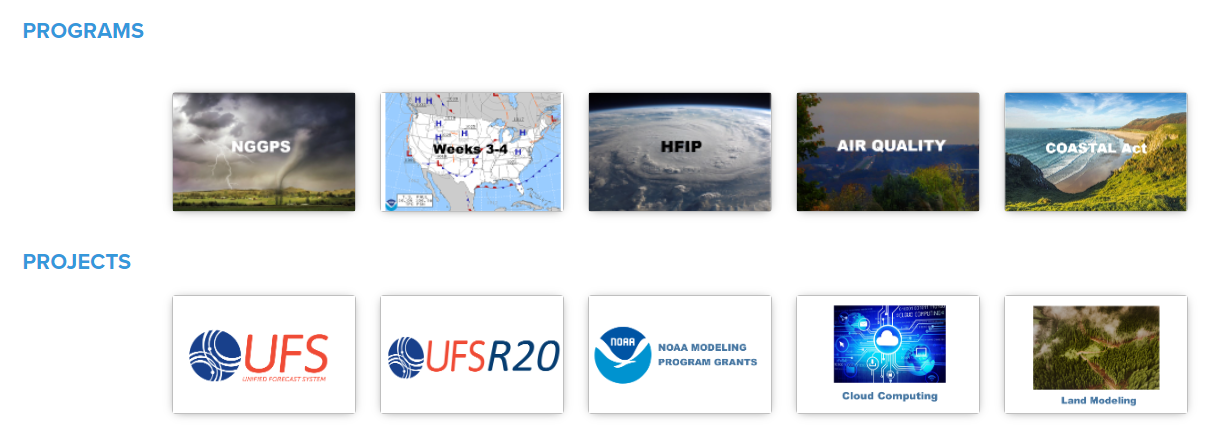 National Air Quality Forecast Capability Drivers
Energy Policy Act (2002)
NOAA/EPA MOA (2021)
NOAA SAB Priorities in Weather Research report (2021)
EMC Center Review (2023)
Air quality forecasters
[Speaker Notes: Cost is not always structural.]
Investments in Air Quality Forecasting
NWS Air Quality Program - NAQFC ($1.4M)
AQM R2O, O&M
Wildfire Emissions
Bias correction
Visualization (airquality.noaa.gov)
IIJA/BIL ($50M)
Fire Weather Testbed
S2S / long term fire weather outlooks
Urban scale smoke/fire/fire behavior modeling and data assimilation
Wildfire impacts on PBL
Satellite-based emissions 
SBES
FY22 Disaster Supplemental ($20M)
UFS-CMAQ (AQMv7 and beyond) and UFS-Smoke/Dust (HRRR-smoke successor)
Ending ~FY26
Ending FY25
[Speaker Notes: Air quality forecast models and forecasts will benefit from larger investments in wildfire prediction.
S2S prediction and long term fire weather outlooks- Long range risks to air quality
Short-range fire weather and hazards risks
After ignition, can we model fire behavior (including suppression), and therefore emissions, and plume evolution and transport? 

Recent studies have demonstrated that upward trends in PM2.5 are due to increases in wildfires]
FY19 Supplemental Accomplishments
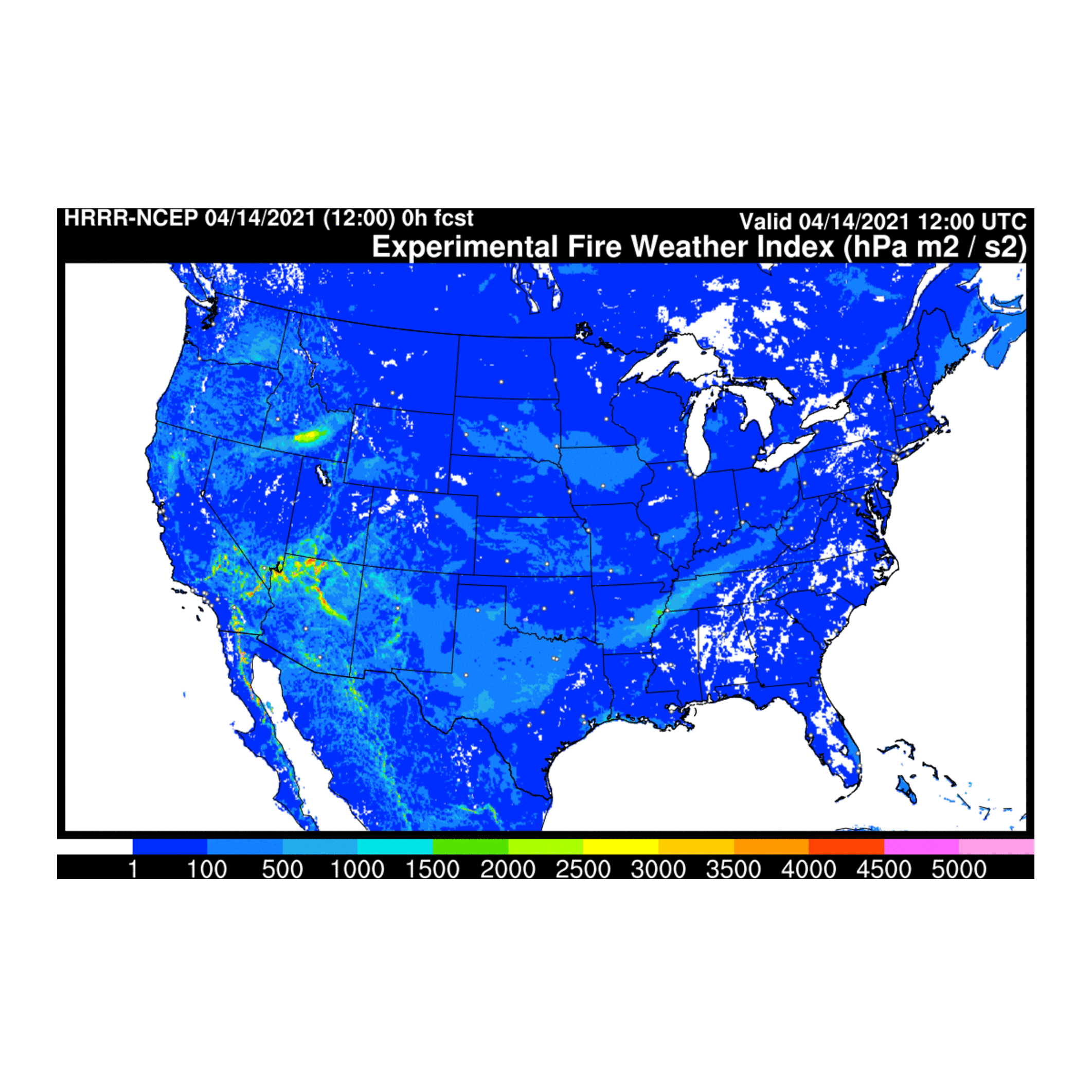 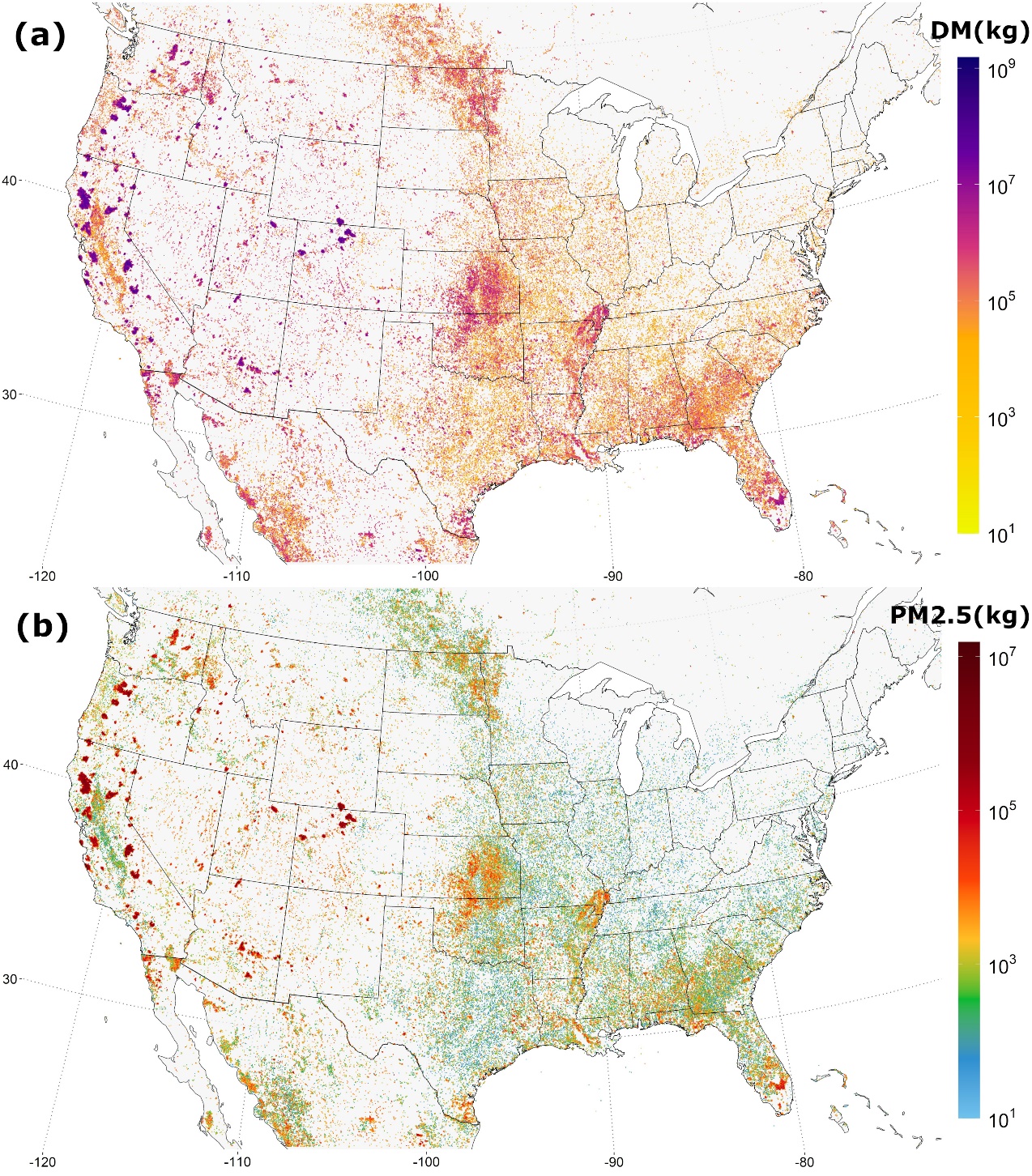 a)
RAVE PM2.5 emissions in 3 km grids from April 2020 – March 2021 (a) and static fire duration map (b)
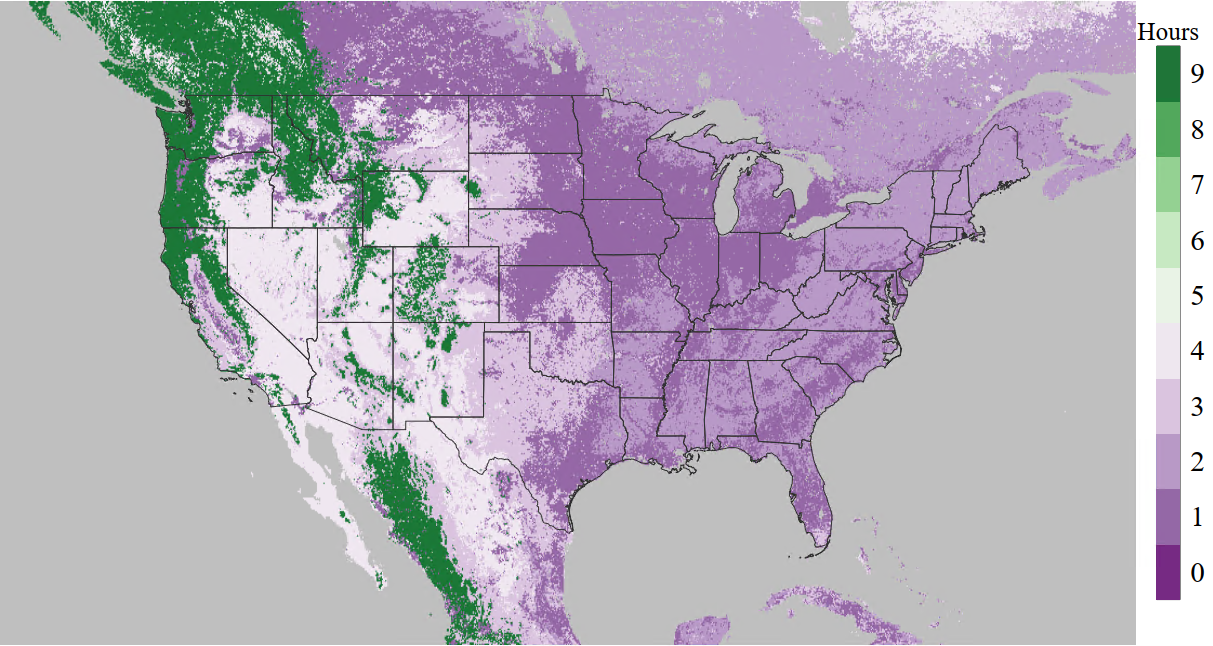 b)
Improved diurnal cycle of fire emissions
Fire Weather Index (FWI) delivered to SPC
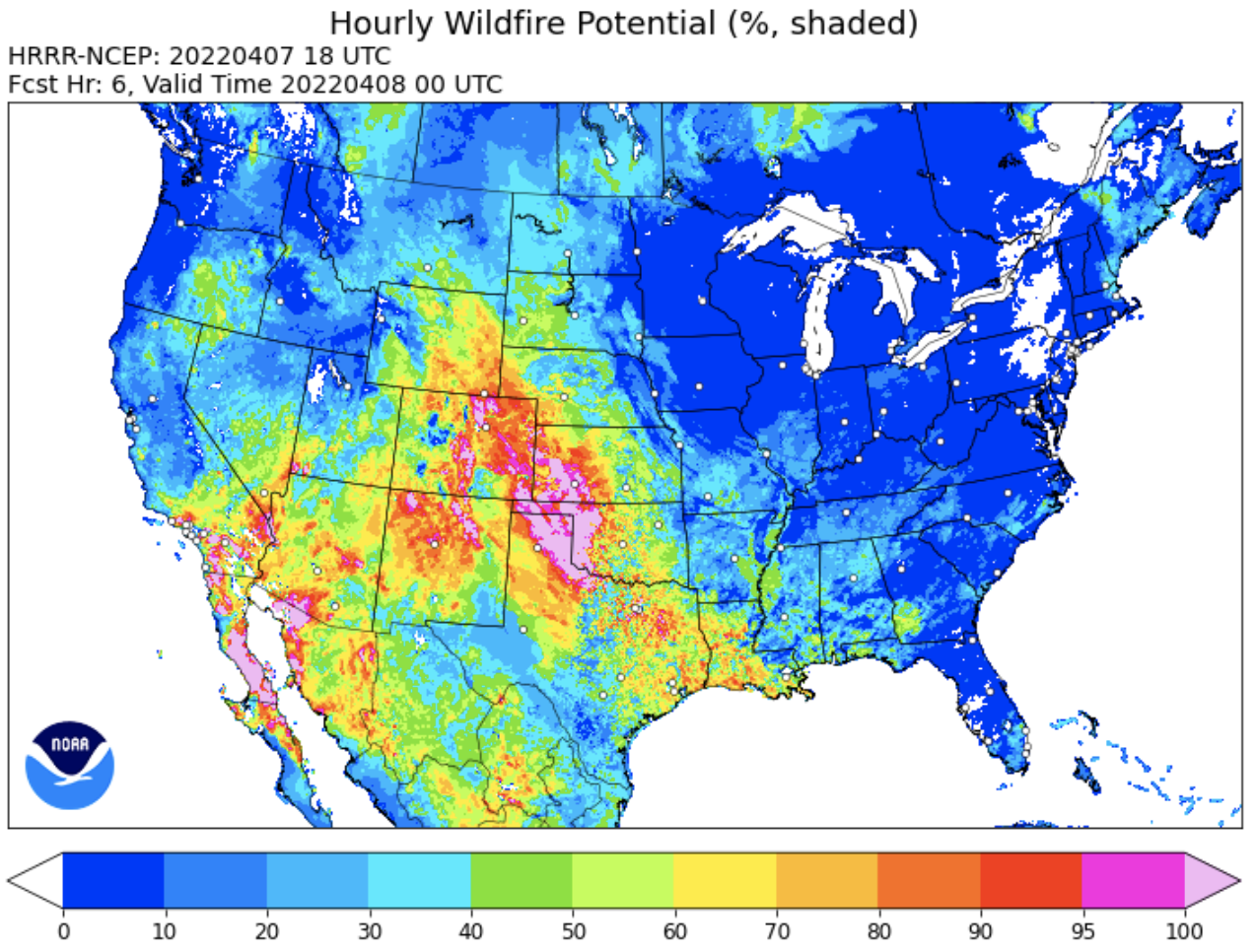 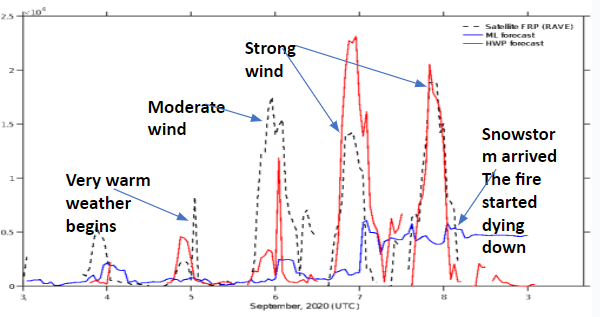 Hourly Wildfire Potential (HWP)
[Speaker Notes: Other work 1) on online-CMAQ, 2) assimilation of AOD, 3) RRFS-SD continued to FY22 DRSA.]
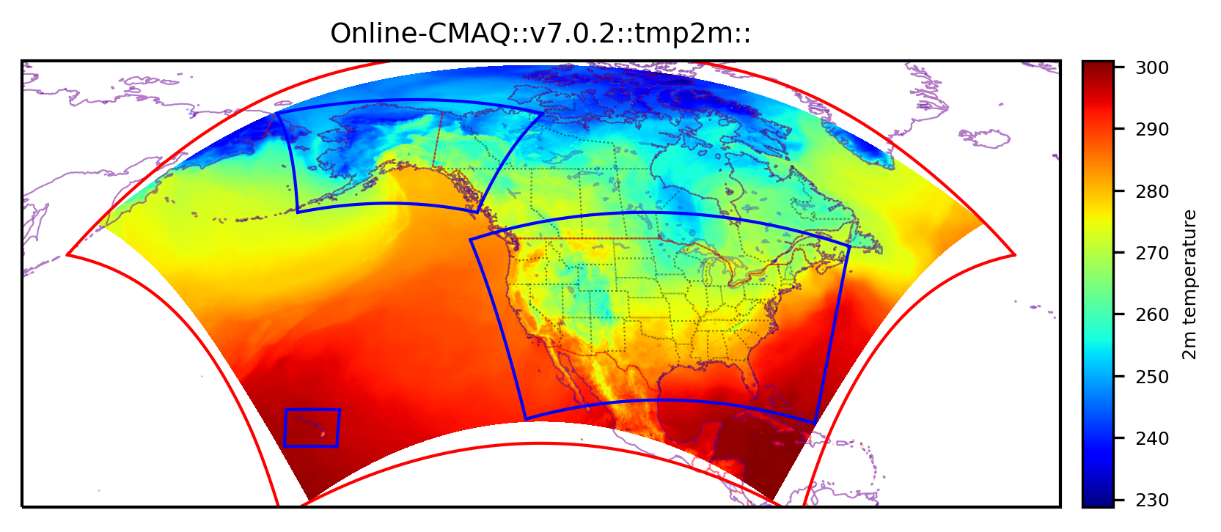 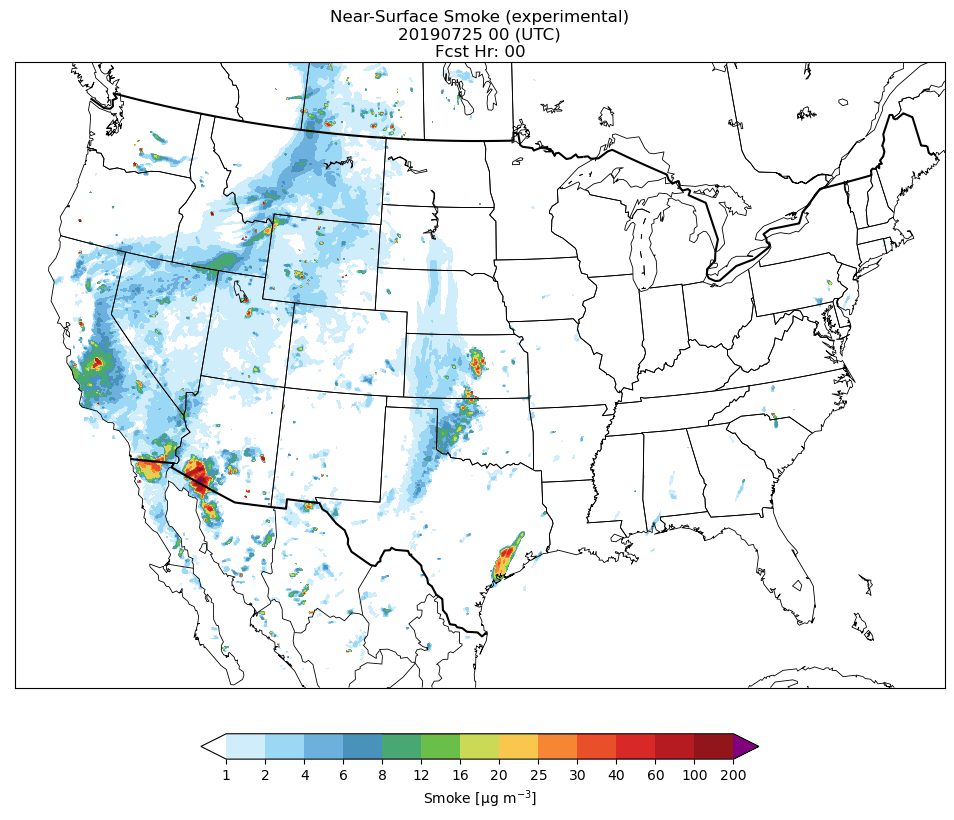 Accelerate implementation of online-CMAQ
NOAA GOES-R Fire Detection Capability
RRFS-SD (3 km) development
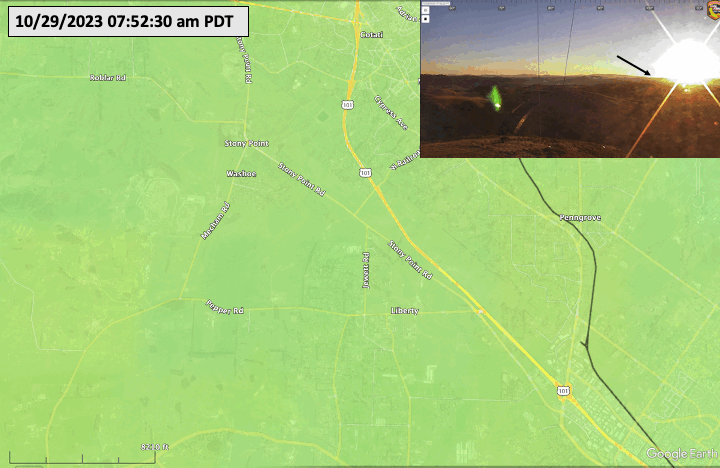 FY22 Disaster Supplemental Projects include…
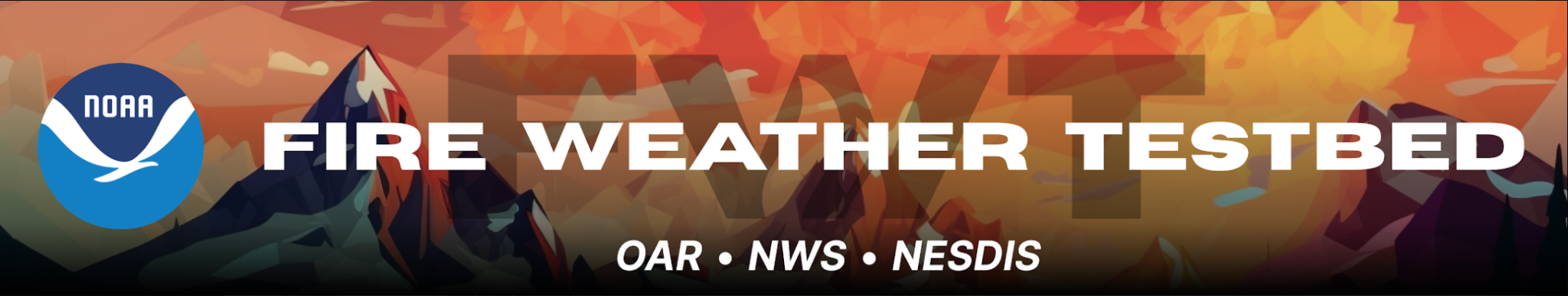 IIJA/BIL Expected Outcomes
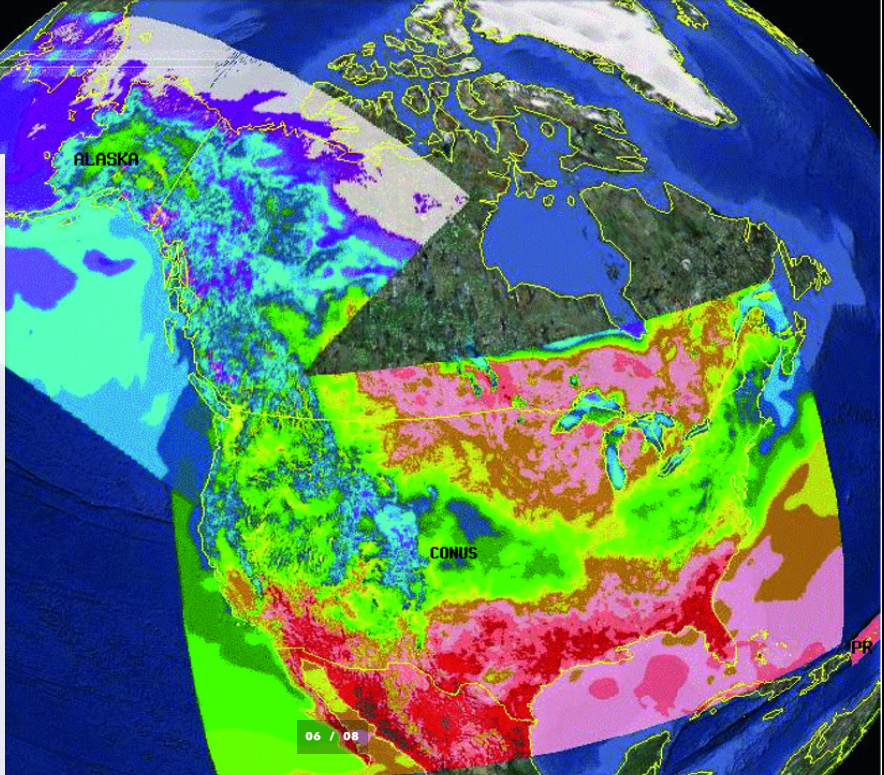 Advance early detection tools and predictive capabilities
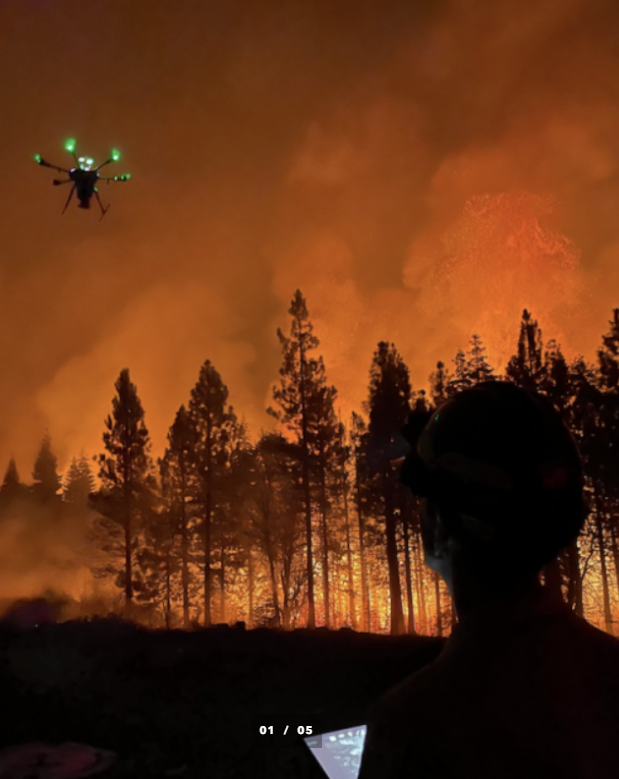 Deploy new observing systems
Equip IMETs
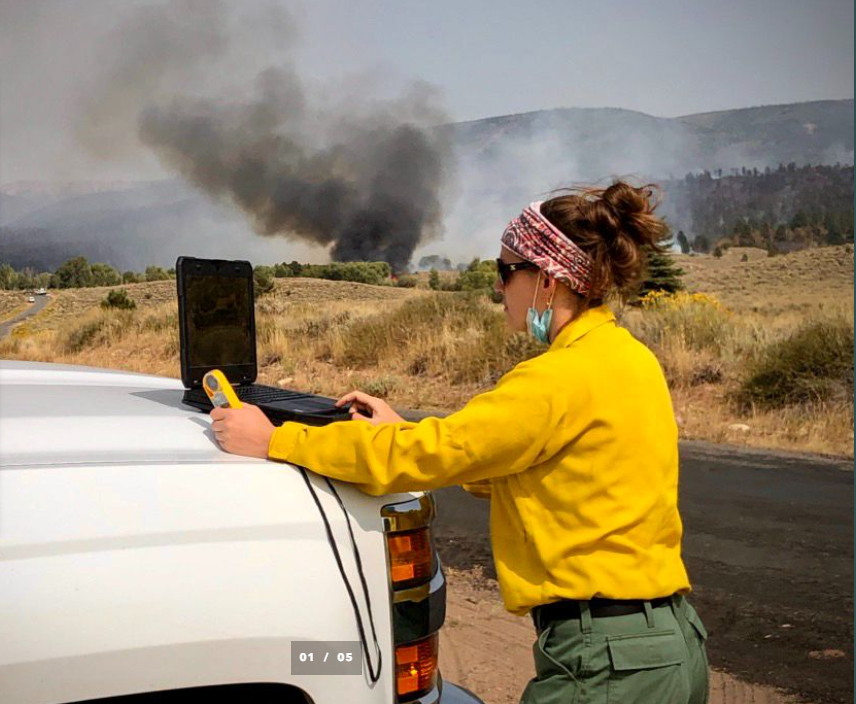 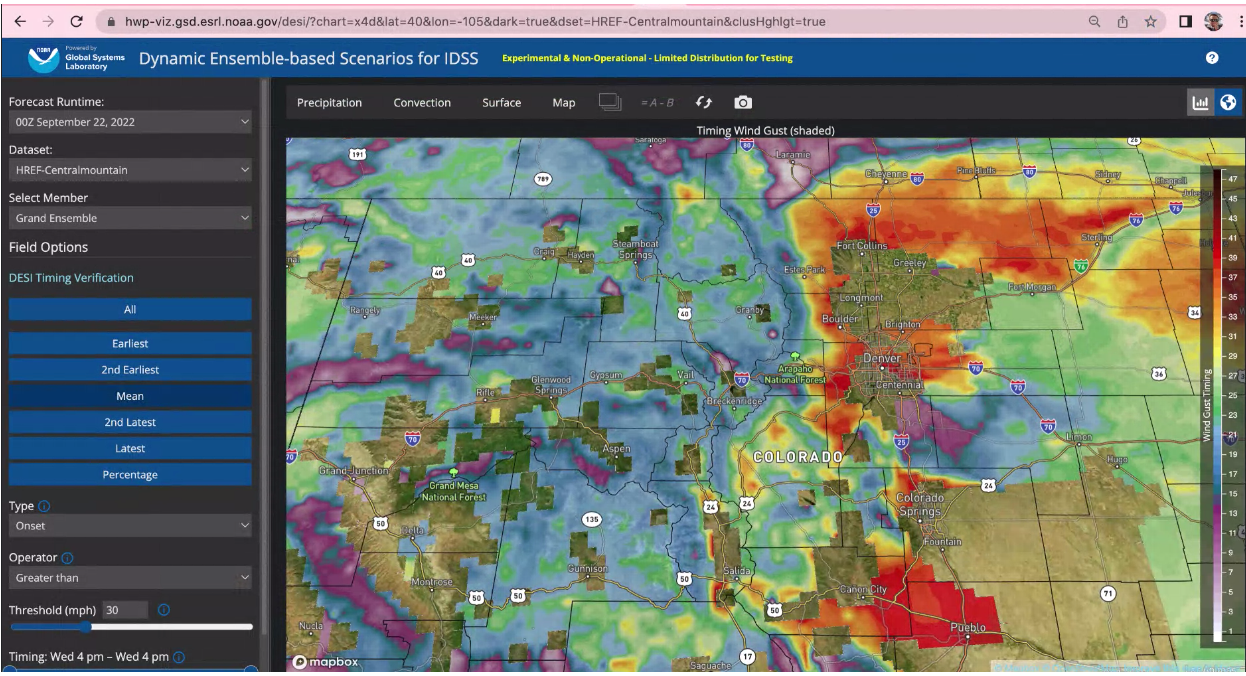 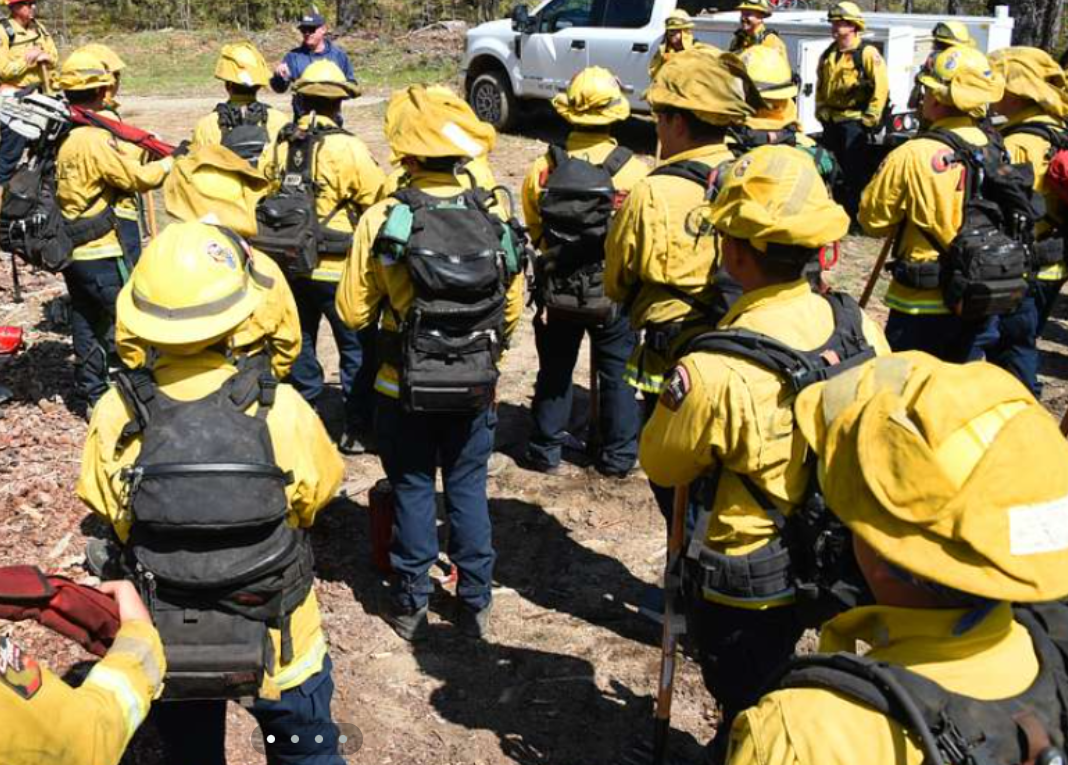 Engage the broader fire weather community
Accelerate the development of user-specific decision support tools
NAQFC Near-term Strategy
UFS Framework
Unified modeling and data assimilation
Community modeling, open science
Probabilistic guidance
Accelerate innovations - AI/ML
Risk communication
Enhanced partnerships
State and local AQ agencies
International and federal agencies
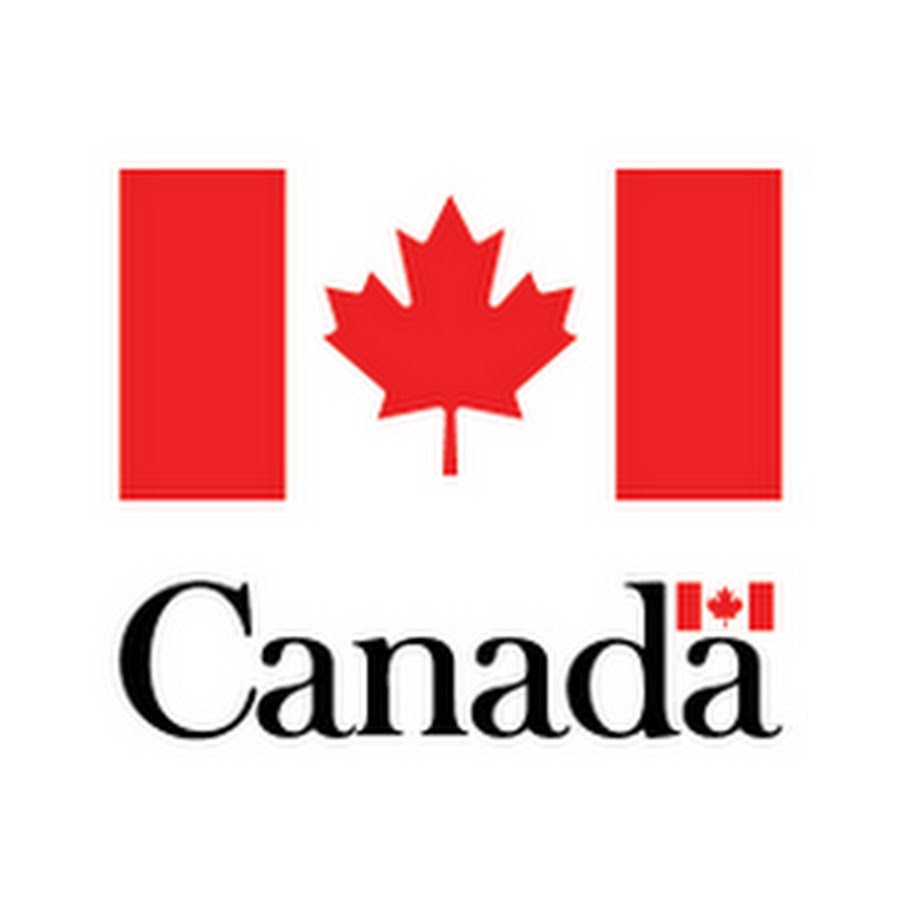 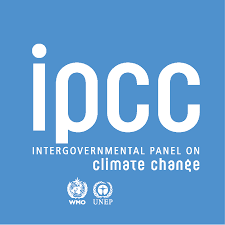 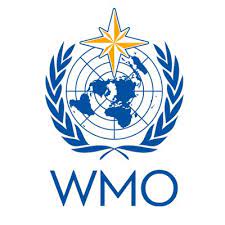 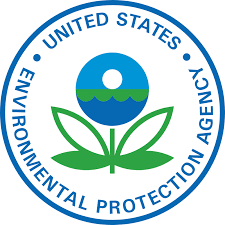 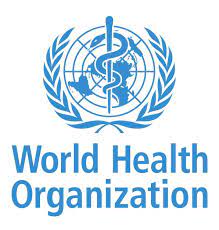 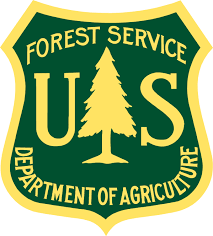 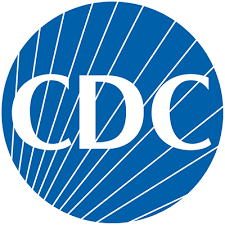 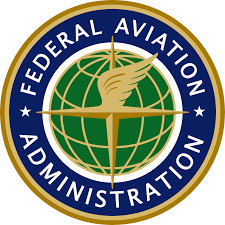 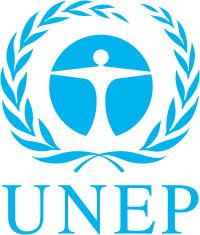 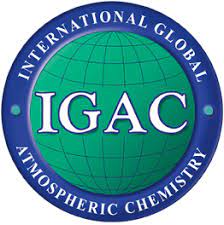 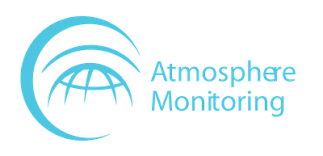 [Speaker Notes: This is a part of NOAA wide collaboration, including NOAA One Health activities, Fire Weather forecast, Fire fighter support, etc. We also look into extending our service to support longer-term outlooks.

We are going to ask what kind of service they want us to improve to better support their decision-making at this workshop. We want to keep improving our collaboration with our partners.]